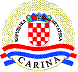 Povrat dijela plaće trošarine u komercijalnom prijevozu robe i putnika
ZAHTJEV ZA POVRAT DIJELA PLAĆENE TROŠARINE
Postupak je formalan (podnosi se zahtjev s prilozima)

Povrata dijela plaćene trošarine se može tražiti:
za mjesečno razdoblje
za tromjesečno razdoblje
za godišnje razdoblje

Podnosi se nadležnom carinskom uredu prema sjedištu

Uz zahtjev se podnosi:
dokaz o registraciji i kategoriji vozila
računi o nabavi goriva
punomoć o zastupanju (za prijevoznike iz EU)
interni servisi goriva – računi o nabavi i evidencije o točenju goriva u vozila
potvrda Porezne uprave o namirenim javnim davanjima
ZAHTJEV ZA POVRAT DIJELA PLAĆENE TROŠARINE – primjer obrasca
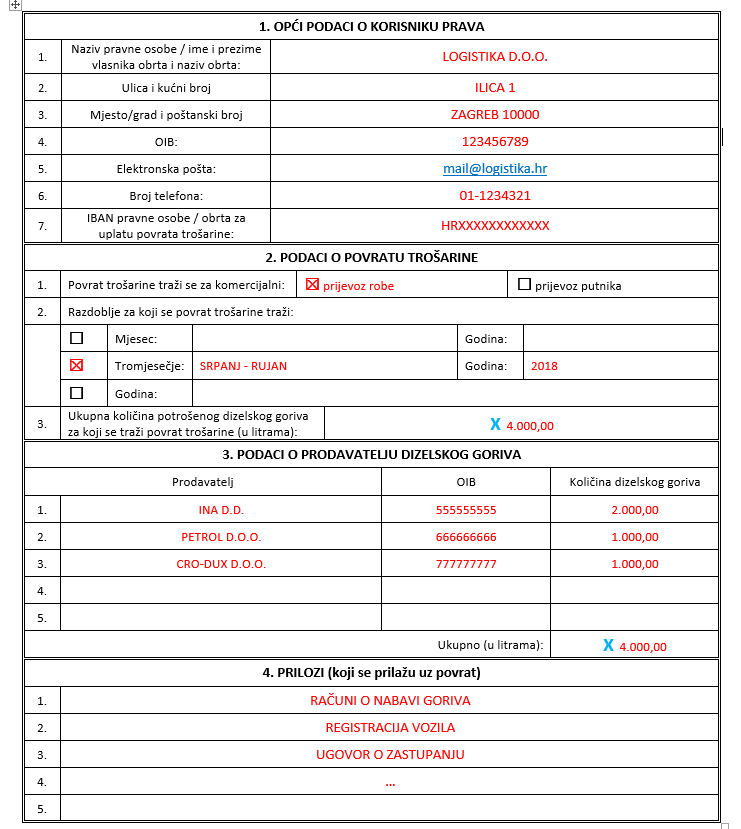 ZAHTJEV ZA POVRAT DIJELA PLAĆENE TROŠARINE – primjer obrasca
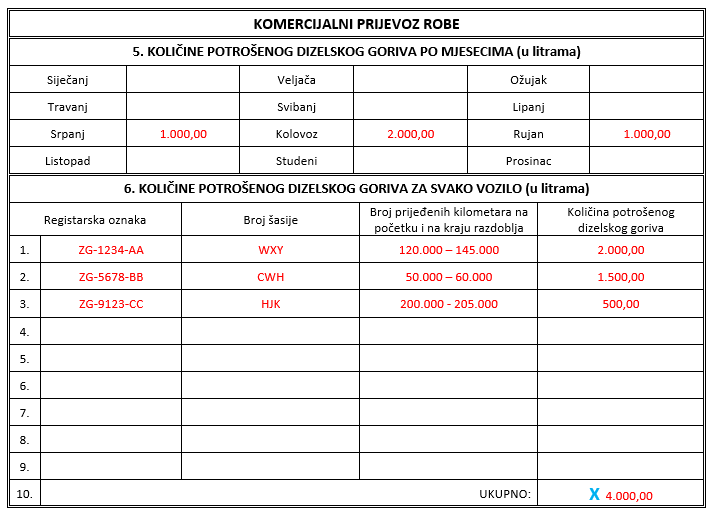 PRILOG ZAHTJEVU – SKUPNI RAČUN ZA ODREĐENO RAZDOBLJE SA SPECIFIKACIJOM RAČUNA
Račun sadrži:
Broj računa
Naziv i OIB prodavatelj i kupca
Datum izdavanja
Razdoblje na koje se račun odnosi
Naziv robe
Ukupnu količinu
Naznaku o bezgotovinskom plaćanju
SPECIFIKACIJA RAČUNA
Specifikacija računa sadrži:

Broj ukupnog (skupnog) računa
Registarsku oznaku vozila i za svaku kupnju:
Datum kupnje
Mjesto kupnje
Naziv robe
Količinu
Ukupnu količinu za svako vozilo u obračunskom razdoblju
PRILOG ZAHTJEVU – SKUPNI RAČUN ZA ODREĐENO RAZDOBLJE SA SPECIFIKACIJOM RAČUNA
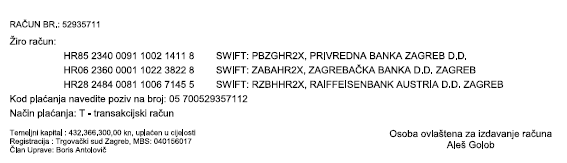 SPECIFIKACIJA RAČUNA - primjer